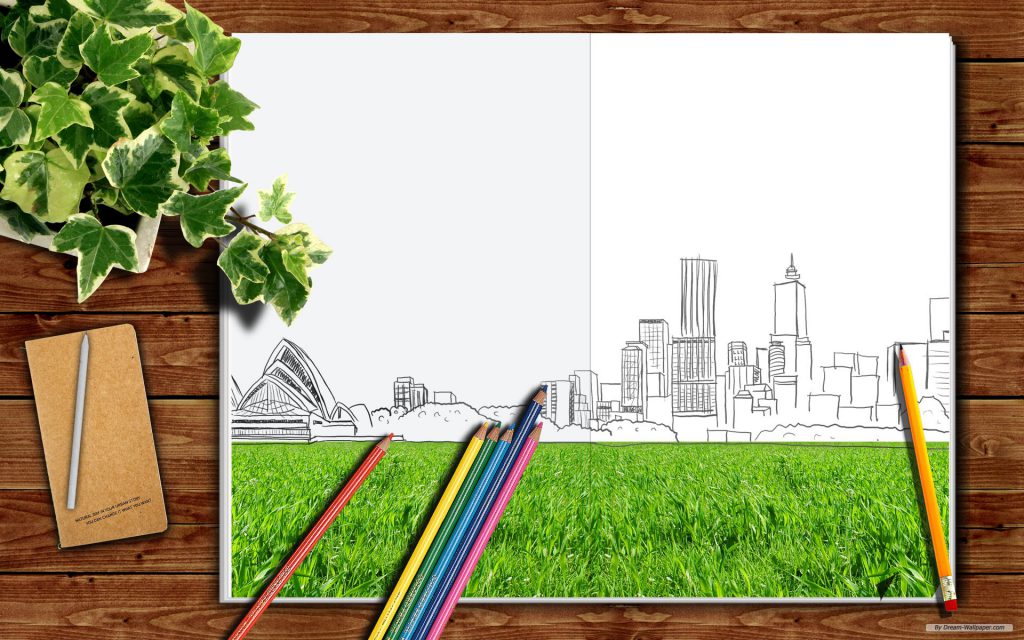 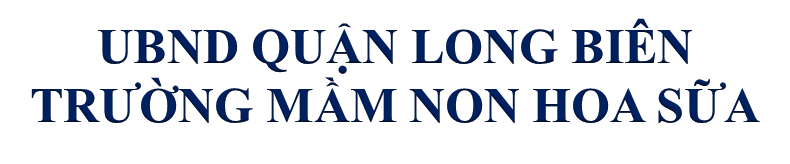 LĨNH VỰC : PHÁT TRIỂN NHẬN THỨC
LÀM QUEN VĂN HỌC

 

	           Đề tài: Bài thơ “Hoa nở”
	           Lứa tuổi: Nhà trẻ (24-36 tháng)
	


Năm học: 2024-2025
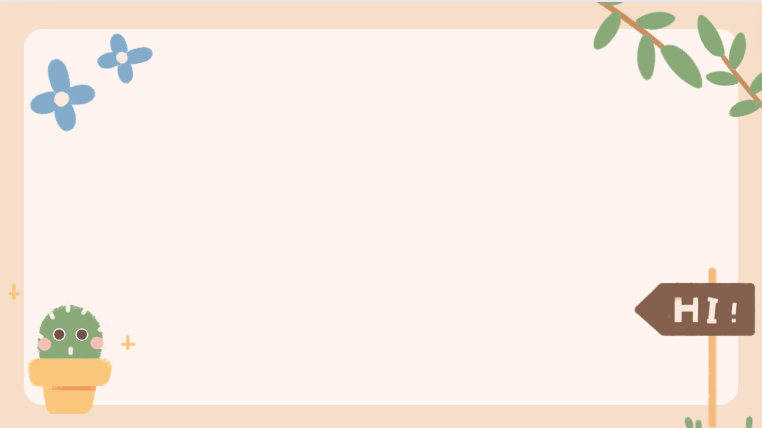 Mục đích – yêu cầu:
1. Kiến thức:-Trẻ biết tên bài thơ, tên tác giả.- Trẻ hiểu nội dung bài thơ: Nói về các loại hoa nở trong mùa hè , hoa cà tim tím , hoa huệ trắng tinh, hoa nhài xinh xinh, -Trẻ cảm nhận được nhịp điệu của bài thơ.2. Kỹ năng:- Trẻ biết đọc thơ cùng cô.- Rèn kỹ năng quan sát, ghi nhớ có chủ định.- Trẻ  biết trả lời câu hởi của cô3. Giáo dục:- Trẻ hứng thú nghe cô đọc thơ.- Giáo dục trẻ bảo vệ nguồn nước, giữ gìn môi trường sạch sẽ, yêu thiên nhiên
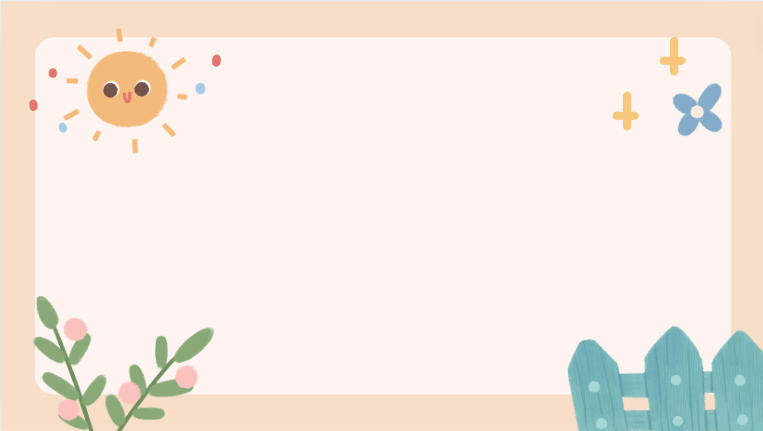 Chúng ta cùng quan sát các bức tranh này nhé
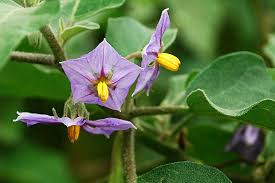 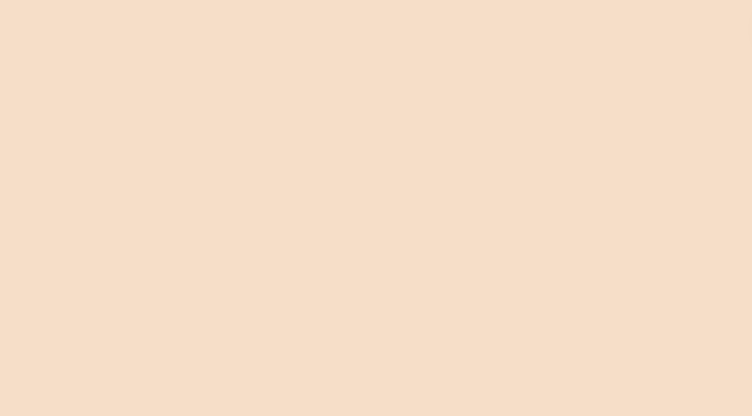 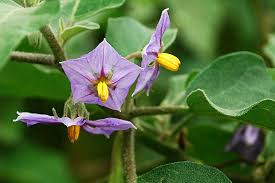 Hoa nở
Hoa nở
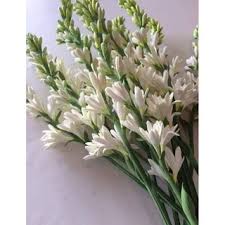 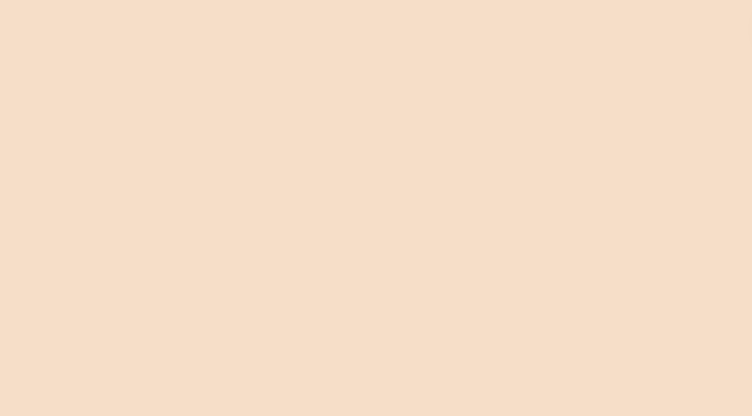 Hoa huệ
Hoa huệ
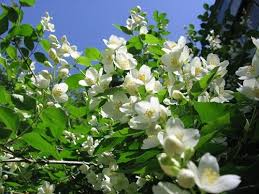 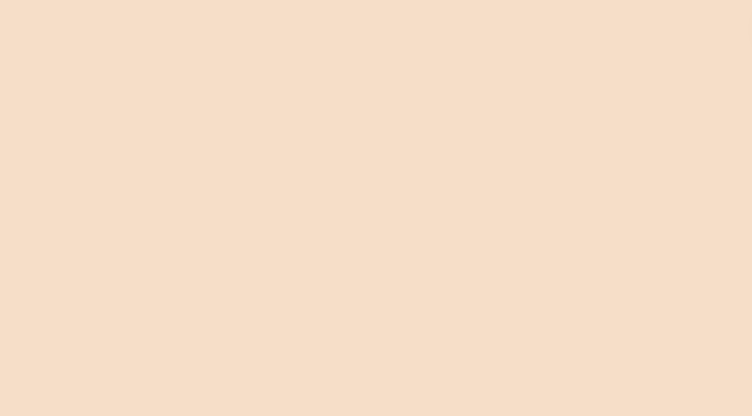 Hoa nhài
Hoa nhài
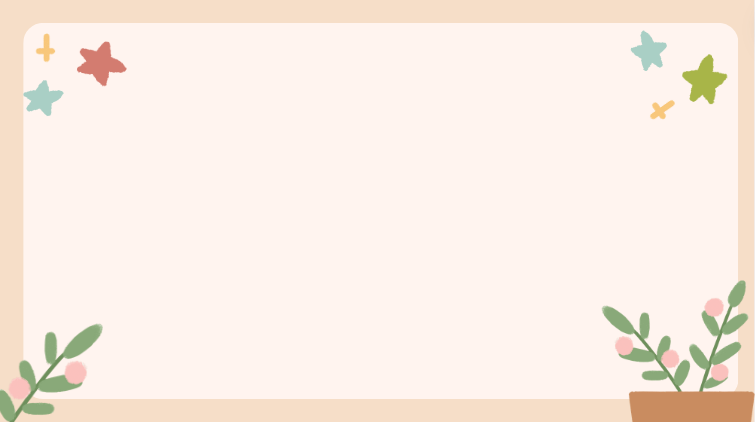 Đó là những hiện tượng trước khi trời mưa đó các con
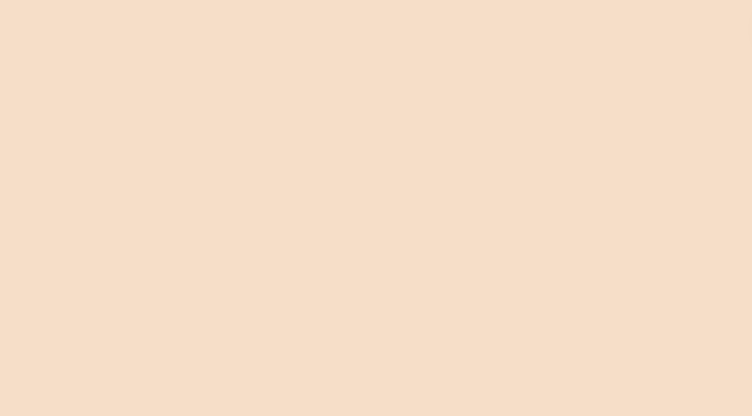 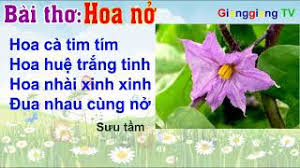 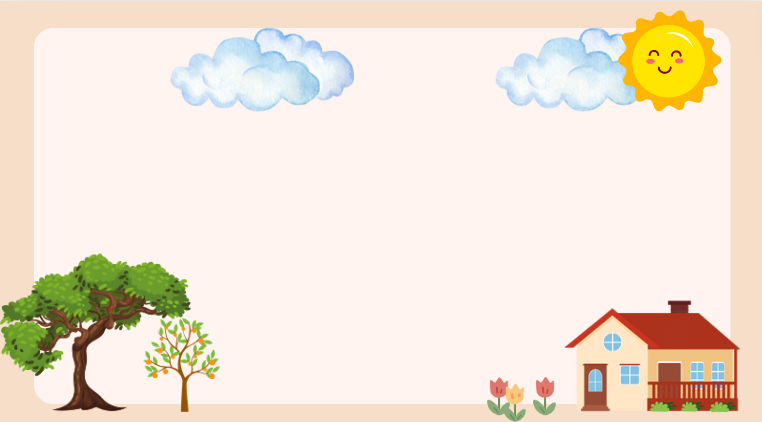 Cô vừa đọc cho các con nghe bài thơ gì?
Bài thơ “Hoa nở” ạ
Bài thơ do ai sáng tác nhỉ?
Siêu tầm ạ
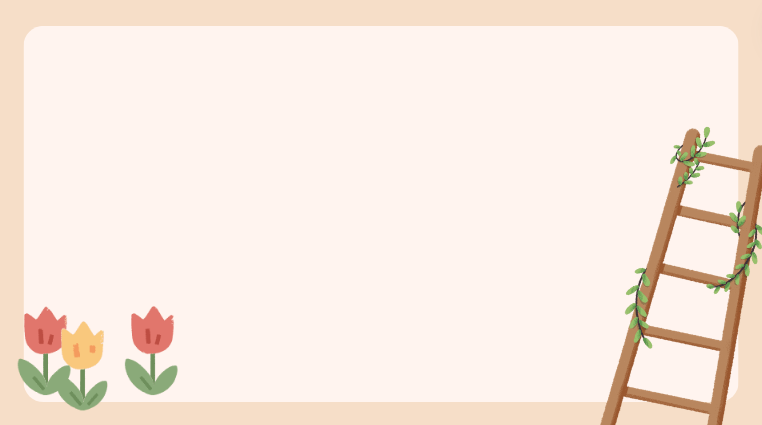 Hoa cà tim tím
Hoa có màu tím sẫm ạ
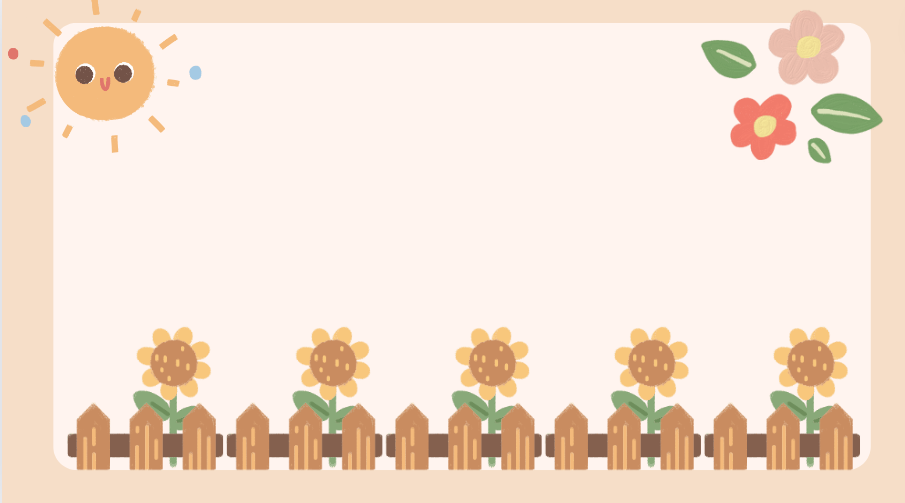 Các con cùng đọc bài thơ với cô nhé
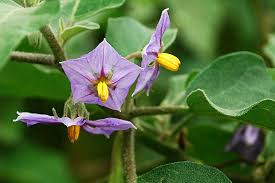 Hoa cà tim tím
Hoa huệ trắng tinh
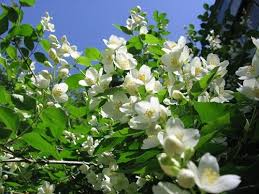 Hoa nhài xinh xinh
Đua nhau cùng nở
Hoa nhài xinh xinh
Đua nhau cùng nở
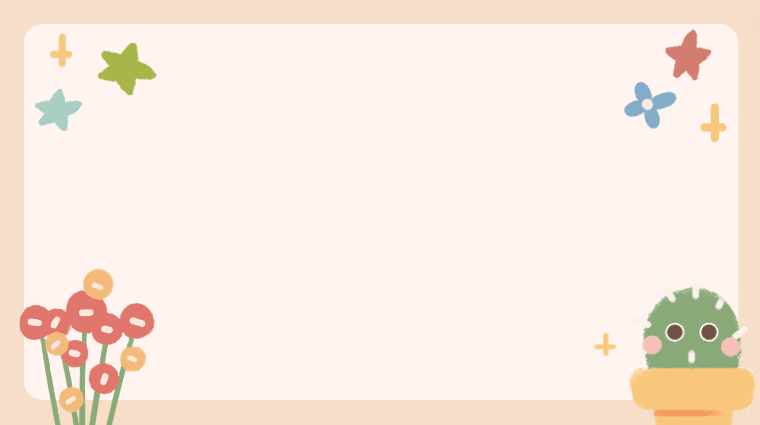 Các loài hoa đua nhau nở làm cho con người như thế nào?
Mỗi loại hoa nở có màu sắc riêng khiến con người thấy vui vẻ hơn.
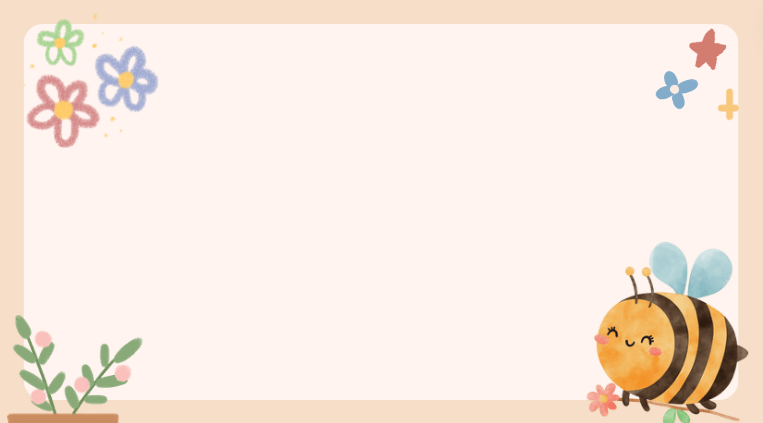 Nội dung bài thơ
Bài thơ nói về ‘MƯA” là niềm mong đợi của muôn dân mưa xuống cho con người mạnh khỏe, cây cối xanh tốt tươi, đâm tròi nảy lộc
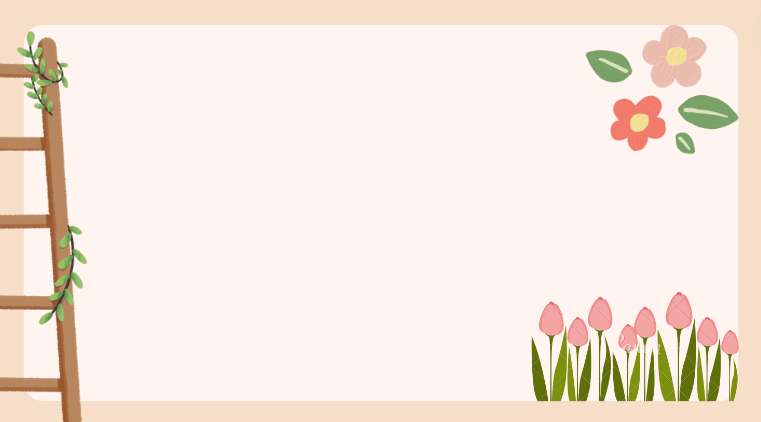 Chúng mình cùng đọc lại bài thơ này thêm một lần nữa nhé
Hoa nở
Hoa cà tim tím
Hoa huệ trắng tinh
Hoa nhài xinh xinh
Đua nhau cùng nở
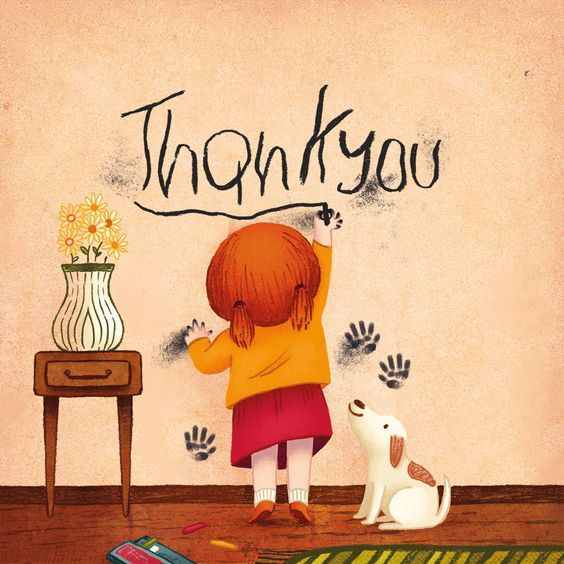